Oficina Pedagógica do Diagrama de Gowin
Piúma-ES, abril de 2018
ESTUDANDO PARA O ENEM DE FORMA INVERTIDA
 
Assunto: POTÊNCIA DE BASE 10 (DEZ)
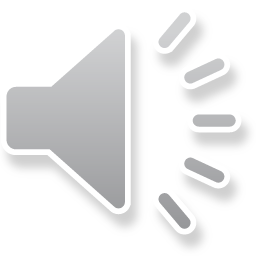 Aluno: Ester Dutra, Loiany Leal e Rebeca Dutra
Série: 3° ano | Turma: M02 | Turno: matutino 
Professor: Lucas A. Xavier 
EEEFM Profª Filomena Quitiba   -  lucas.perobas@gmail.com
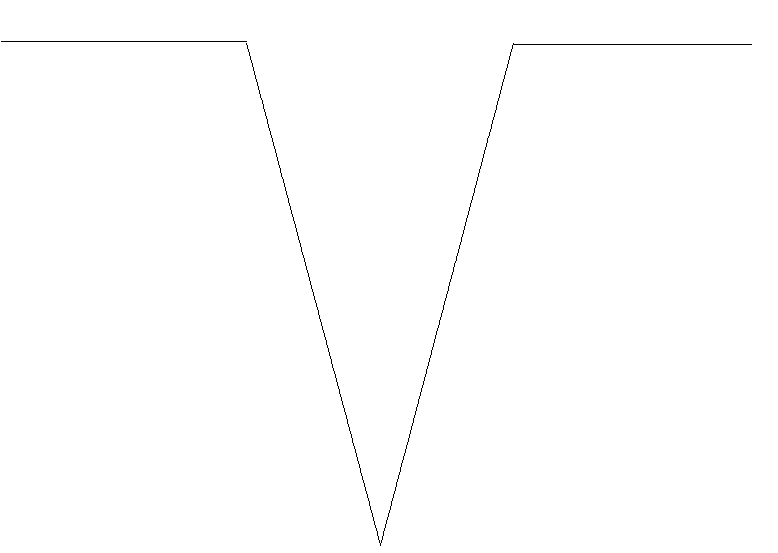 Domínio Conceitual
Domínio Metodológico
Questão básica
Asserções de valor (Conclusão): A atividade que realizamos trouxe  benefícios, pois ajuda na  aprendizagem da física.. Ficou mais fácil de entender todo o processo de uma boa preparação. O diagrama V ajuda e auxilia no estudo para o ENEM.
Filosofia:
Estudando para o ENEM de forma Invertida
Teoria:  Potência de base 10 (dez)
Princípios:
As potências de base 10 são muito usadas na Matemática e em outras áreas de estudo, como a Física.
As potências de base 10 são formadas pelo algarismo 1 seguido de zeros da quantidade do número do expoente. Se quisermos representar a potência de 1025, teremos o número 1 seguido de vinte e cinco zeros. Portanto, a potência 10n é formada pelo algarismo 1 seguido de n-vezes o algarismo 0.
Note que sempre que multiplicamos qualquer número inteiro por 10, acrescentamos um zero à direita deste número e obtemos o resultado, não interessa por quais e por quantos algarismos é formado este número.
Asserções de conhecimento: 
Percebemos a importância dos conceitos da física, envolvidos na questão do Enem através desta questão.

Durante a resolução da questão percebemos a importância desse conteúdo devido a facilidade e praticidade que ele proporciona.
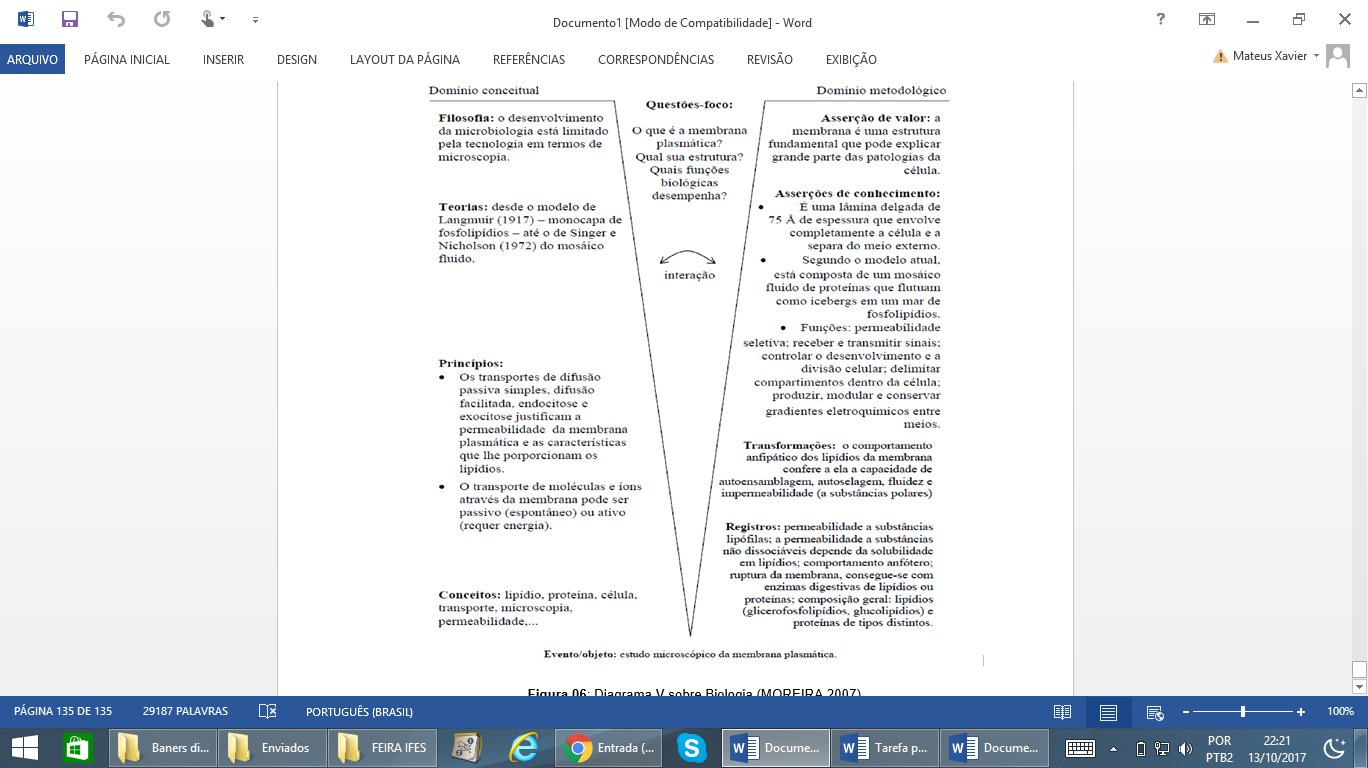 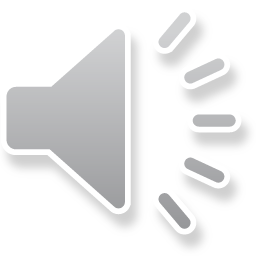 Interpretações: Foi consenso que os desafios são grandes na preparação para o Enem, pois requer dedicação e resiliência.
Questão 172 45931
ENEM 2º dia 2012
A Agência Espacial Norte Americana (NASA) informou que o asteroide YU 55 cruzou o espaço entre a Terra e a Lua no mês de novembro de 2011. A ilustração a seguir sugere que o asteroide percorreu sua trajetória no mesmo plano que contém a órbita descrita pela Lua em torno da Terra. Na figura, está indicada a proximidade do asteroide em relação à Terra, ou seja, a menor distância que ele passou da superfície terrestre.
Com base nessas informações, a menor distância que o asteroide YU 55 passou da superfície da Terra é igual a:
Conceitos: 
Análise da questão, multiplicação, divisão e potenciação.
Exemplo visual:
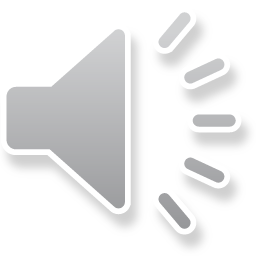 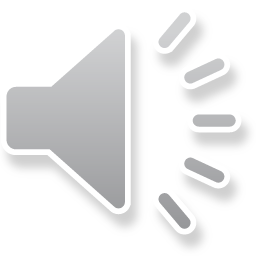 Reposta: 3,25x 10^4